ČASOVÉ ŘADY
Mgr. et Mgr. Jiří Kalina, PhD.

UKB, pavilon D29 (Recetox), kancelář 123
kalina@mail.muni.cz
VIII. VZORKOVÁNÍ
DEFINICE
Vzorkování je postup výběru jednotlivých pozorování, na jehož základě získáváme informaci o vlastnostech sledované skutečnosti či jevu. Každé pozorování může obecně zahrnovat více vlastností (věk, diagnóza onemocnění, velikost napětí, …), které mohou být použity k identifikaci daného jevu či jeho části.
Vzorkováním rozumíme postup výběru určité podmnožiny (vzorku) dané množiny (veličiny, populace, dat, materiálu) tak, aby vlastnosti vybraného vzorku (dostatečně) přesně reprezentovaly vlastnosti celé množiny (signálu, populace, dat, materiálu).
Vzorkování je postup selekce jednotlivých pozorování s cílem získat určitou znalost o dané populaci, zejména pro účely statistické inference.
příklady
volba frekvence a místa odběru pro hodnocení úrovně znečištění vodních toků;
volba parametrů digitalizace obrazu pro jeho přenos či archivaci;
volba tématu a množiny respondentů při průzkumu veřejného mínění;
výběr výrobků při výstupní kontrole kvality výroby;
výběr pacientů pro odhad vývoje daného onemocnění.
DEFINICE
Vzorkováním dané časově proměnné veličiny rozumíme činnost, při které z průběhu určité veličiny, která je definovaná na spojitém definičním oboru, vybíráme hodnoty pouze v určitých časových okamžicích. 

Hodnoty časových či prostorových souřadnic mohou být rozmístěny v definičním prostoru obecně nerovnoměrně, z hlediska práce s daty je ale výhodnější, pokud jsou souřadnice vzorků rozmístěny rovnoměrně (a v tom případě lze i teoreticky dovodit pravidlo pro maximální vzdálenost mezi každými dvěma vzorky).
Vzorkování spojité veličiny
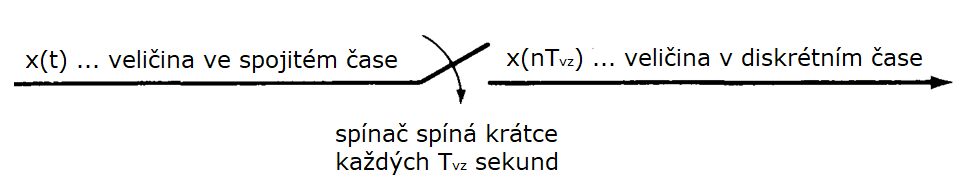 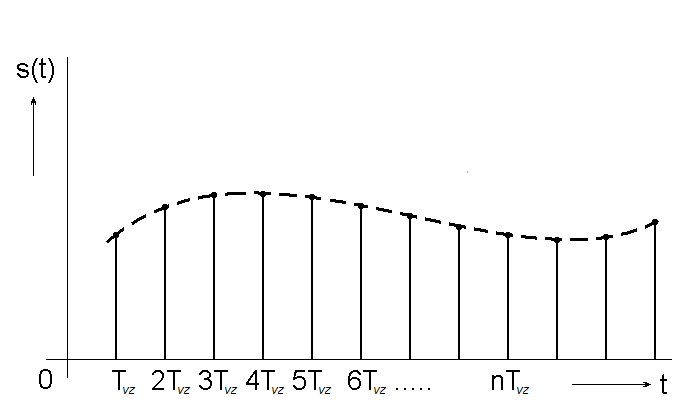 s(nTvz)
ideální vzorkování
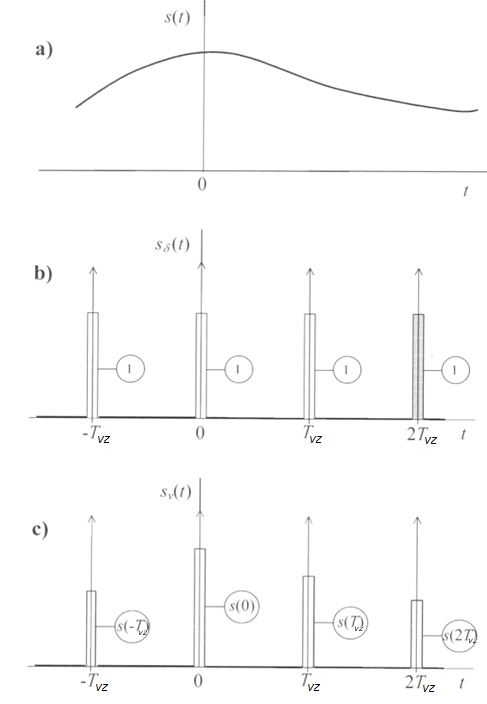 Aby bylo možné zjednodušit analýzu vlivu vzorkování na vlastnosti vzorkované veličiny, je navzorkovaná verze původní spojité veličiny s(t) vyjadřována ve tvaru s(t).sδ(t), kde sδ(t) je periodický sled jednotkových impulsů definovaný jako


Z toho pro navzorkovanou veličinu platí
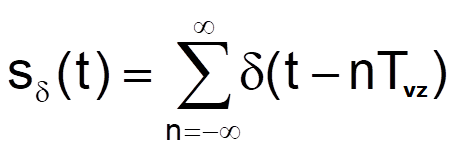 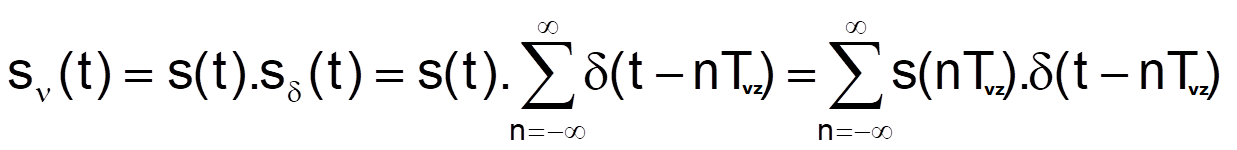 VZORKOVACÍ TEORÉM
s(t) → s(T1), s(T2), s(T3), …, s(Tn), …
s(t) → s(Tvz), s(2Tvz), s(3Tvz), …, s(nTvz), …
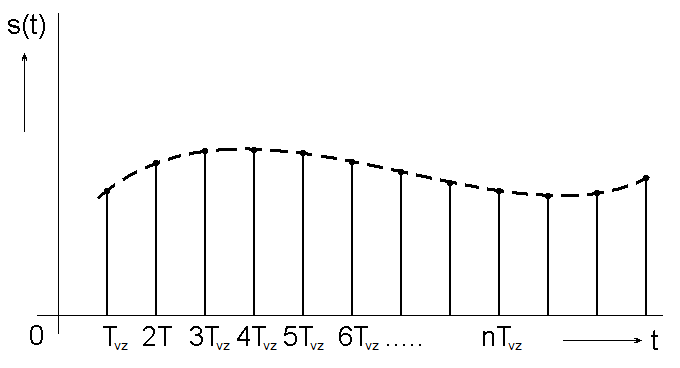 VZORKOVACÍ TEORÉM
intuitivní (?) zdůvodnění minimální vzorkovací frekvence
Reálné vzorkování
VZORKOVACÍ TEORÉM
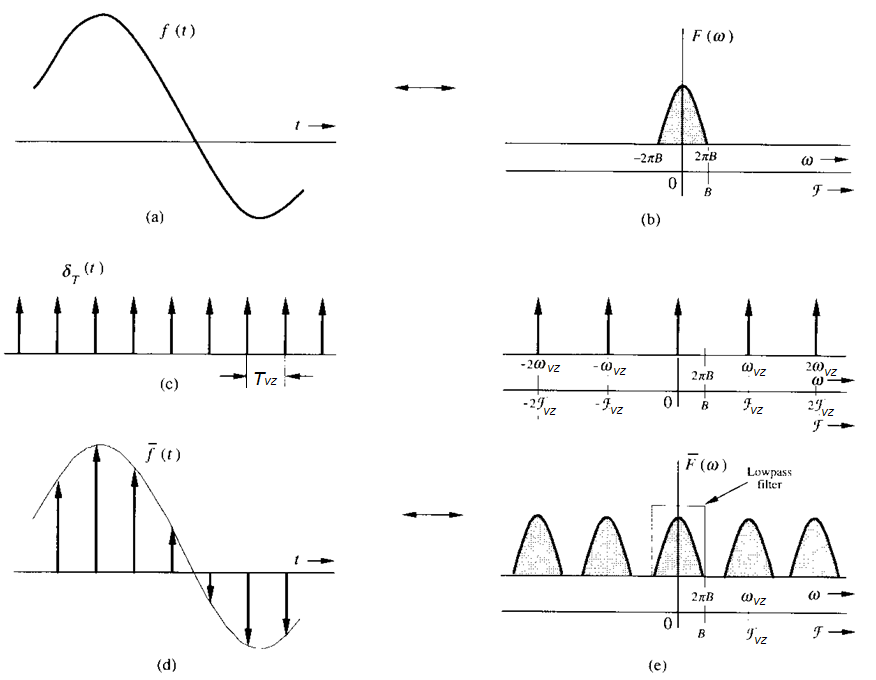 Vzorkovací frekvence:
fvz > 2B = fN,
kde B je maximální kmitočet ve vzorkované veličině
fN – 
Nyquistův, (Shannonův, Kotelnikovův) kmitočet
TN = 1/fN = 1/2B
Nyquistův interval (perioda), vzorkovací interval (perioda)
VZORKOVACÍ TEORÉM
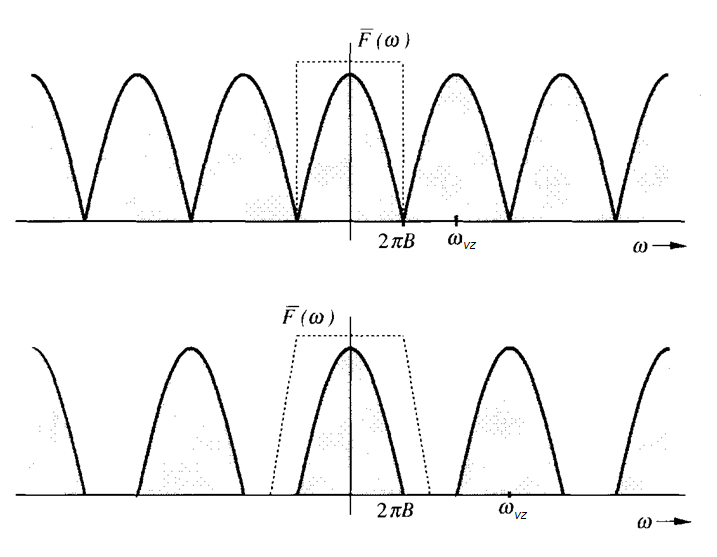 Reálné vzorkování
Obvykle
fvzr = (4÷5) ∙ fN
VZORKOVACÍ TEORÉM
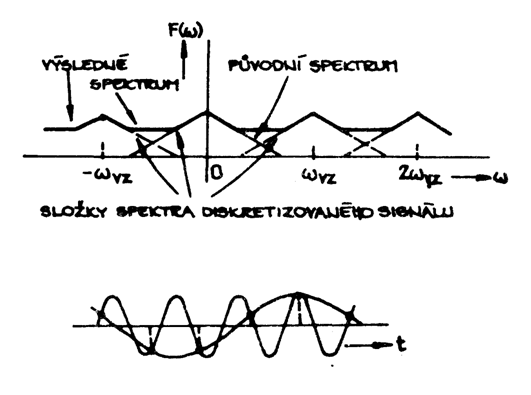 Aliasing – překrývání spekter
překrývání spekter - aliasing
harmonická posloupnost
když T = NTvz a tedy f = 1/NTvz nebo




Komplexní exponenciála samozřejmě rovněž reprezentuje periodickou veličinu, protože platí


kdy exp(2i) = cos(2) + i.sin(2) = 1 + i.0 = 1
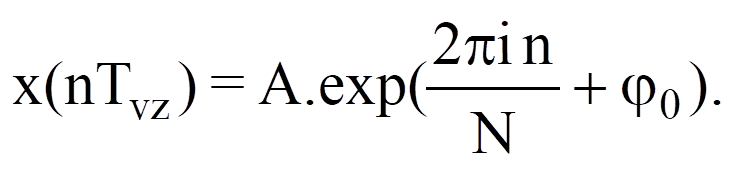 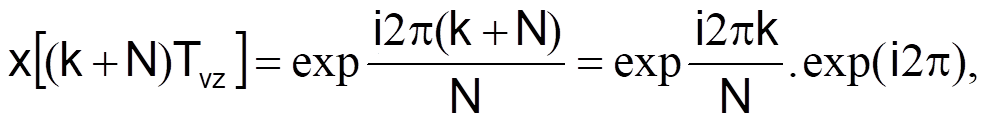 HARMONICKÁ FUNKCE A VZORKOVÁNÍ
HARMONICKÁ FUNKCE A VZORKOVÁNÍ
HARMONICKÁ FUNKCE A VZORKOVÁNÍ
Rekonstrukce spojité funkce z navzorkované posloupnosti
Předpokládejme, že původní spojitá funkce xa(t) měla frekvenč-ně omezené spektrum Xa(f), tj. platí pro ni



kde je X(f) frekvenční spektrum dané posloupnosti. Protože víme, že spektrum navzorkované posloupnosti je periodické s periodou danou vzorkovací frekvencí, zajímá nás pouze její jedna (první) perioda, pro kterou v rozsahu frekvencí |f| fvz/2 platí
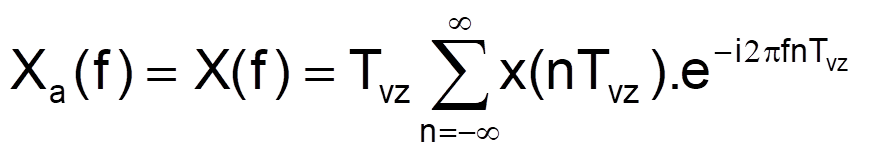 Rekonstrukce spojité funkce z navzorkované posloupnosti
Potom pro původní funkci xa(t) je









tj. původní funkce je dána nekonečným součtem vzorkovacích funkcí, které procházejí každou hodnotou xa(t) z nekonečného počtu vzorků navzorkované posloupnosti.
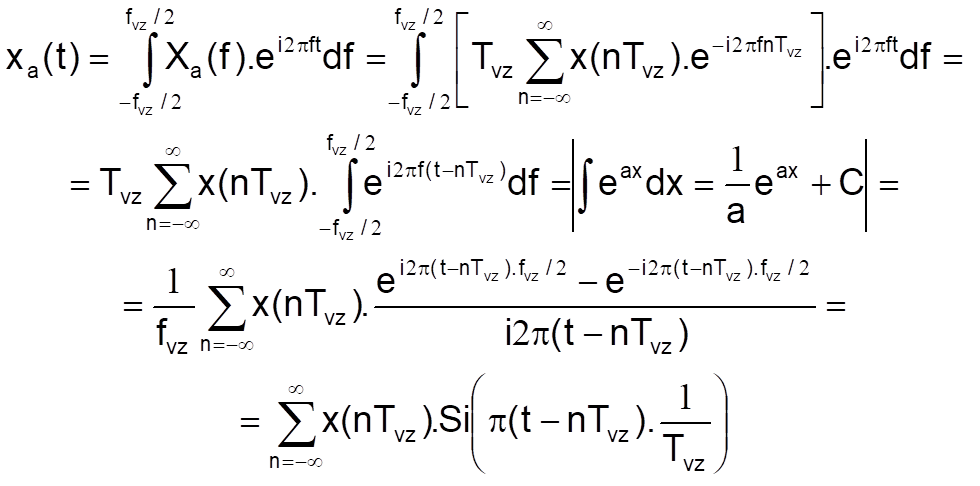 Rekonstrukce spojité funkce z navzorkované posloupnosti
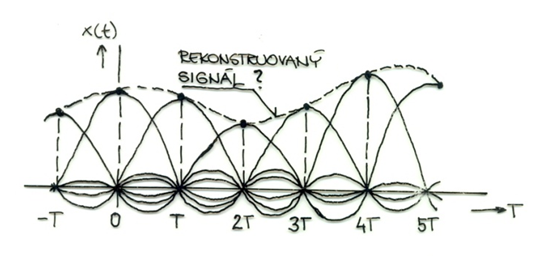 IX. FREKVENČNÍ TRANSFORMACE  ČASOVÉ ŘADY 
harmonická analýza diskrétních posloupností
diskrétní Fourierova řada
Fourierova transformace s diskrétním časem - DTFT
diskrétní Fourierova transformace - DFT
rychlá Fourierova transformace - FFT
Rozklad periodické časové řady
spojitá veličina – opakování
	Fourierova řada (v komplexním tvaru)
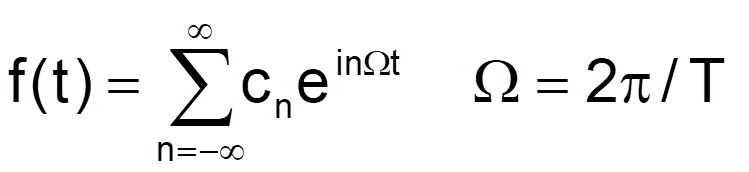 .
.
kde cn jsou komplexní Fourierovy koeficienty
.
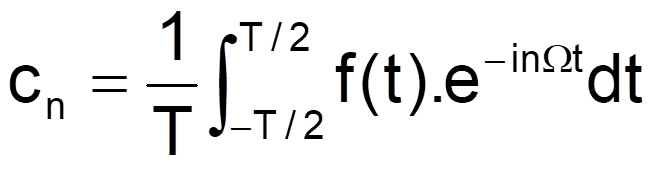 Ω – úhlový kmitočet základní harmonické složky (základní harmonická);
FOURIEROVA ŘADA PRO DISKRÉTNÍ posloupnosti
nechť x(kTvz) je periodická posloupnost s periodou NTvz; pak x(kTvz) lze rozložit pomocí komplexní exponenciální Fourierovy řady


	kde
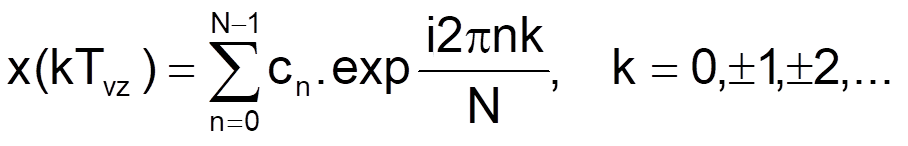 .
.
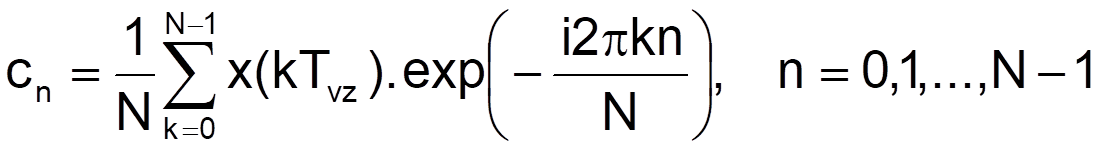 FOURIEROVA ŘADA PRO DISKRÉTNÍ posloupnosti
nechť x(kTvz) je periodická posloupnost s periodou NTvz; pak x(kTvz) lze rozložit pomocí komplexní exponenciální Fourierovy řady


	kde


ZÁVĚR
je-li časová řada periodická, je frekvenční spektrum diskrétní; tj. nezáleží na spojitosti či diskrétnosti časových dat, důležitá je jejich periodičnost.
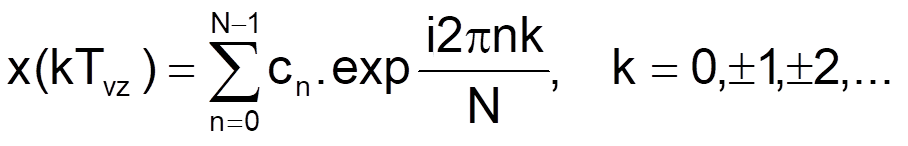 .
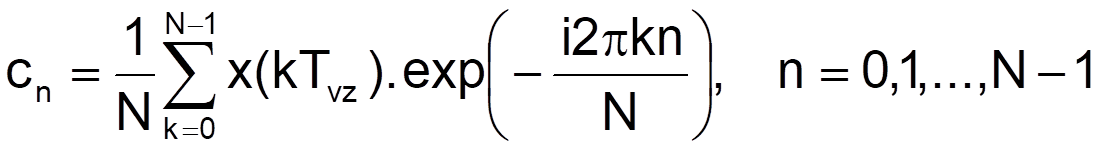 .
FOURIEROVA ŘADADŮKAZ
.
změňme index sumace ve vztahu pro výpočet koeficientu cn
.
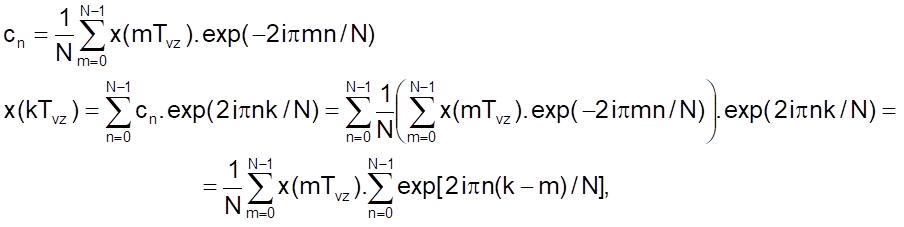 .
FOURIEROVA ŘADADŮKAZ
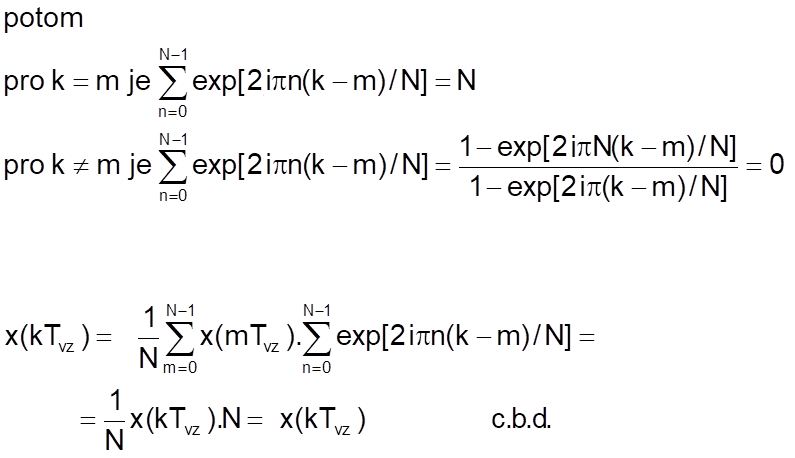 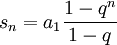 (součet N členů geometrické posloupnosti                       )
FOURIEROVA ŘADAPŘÍKLAD
x(kTvz) = A.cos(2k/N) je periodická posloupnost s periodou N
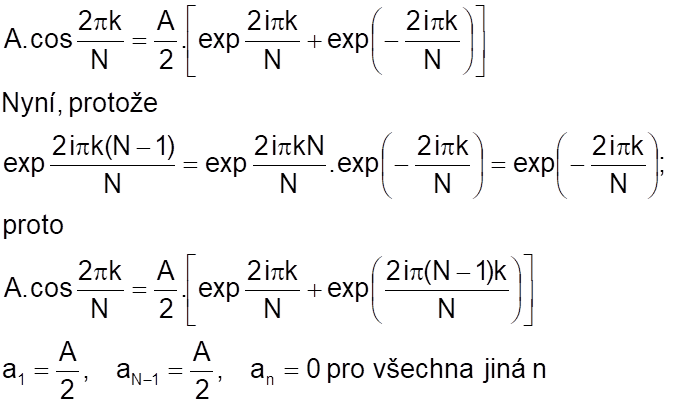 FOURIEROVA ŘADAPŘÍKLAD
FOURIEROVA TRANSFORMACE S DISKRÉTNÍM ČASEM - DTFT
nechť x(kTvz) je časově omezená posloupnost s diskrétním časem s x(kTvz)=0 pro všechna celá k>N1 a k<-N1, kde N1 je celočíselná konstanta
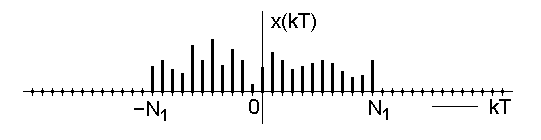 vz
vz
FOURIEROVA TRANSFORMACE S DISKRÉTNÍM ČASEM - DTFT
dále, nechť pro kladné sudé celé číslo N>2N1 označíme             periodický signál s periodou NT, který je x(kTvz) pro k = -N/2, -(N/2)+1, …, -1, 0, 1, …, (N/2)-1.
z definice           máme
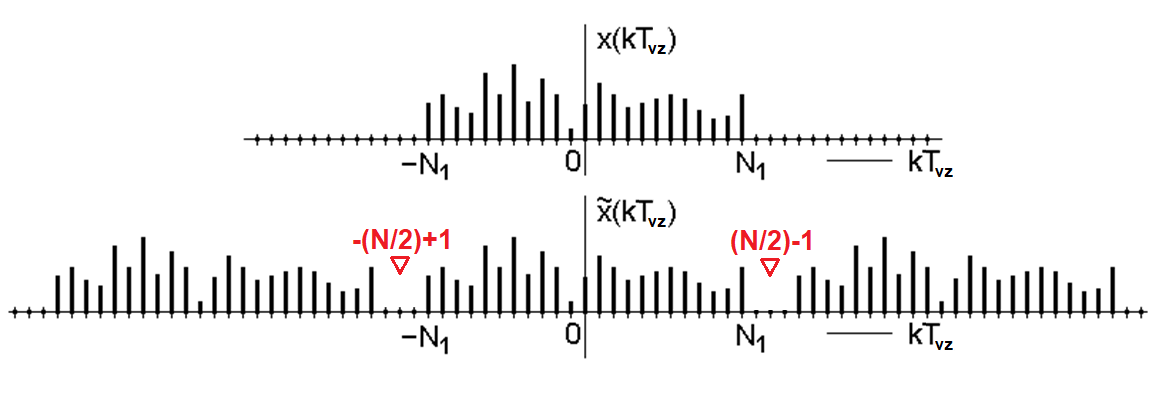 FOURIEROVA TRANSFORMACE S DISKRÉTNÍM ČASEM - DTFT
protože             je periodická posloupnost s periodou NTvz, má Fourierovu řadu
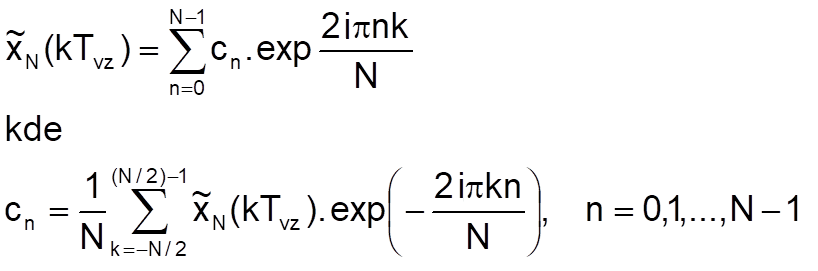 .
.
FOURIEROVA TRANSFORMACE S DISKRÉTNÍM ČASEM - DTFT
Z definice              vyplývá, že poslední uvedený vztah lze přepsat do tvaru 





  kde ω je pro N→ spojitá (nediskrétní) veličina.
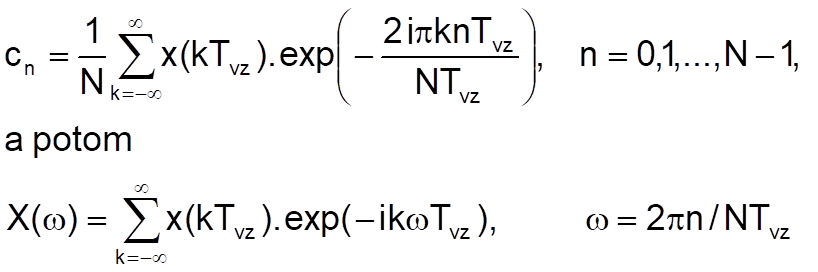 .
FOURIEROVA TRANSFORMACE S DISKRÉTNÍM ČASEM - DTFT
ZÁVĚR
je-li časová řada neperiodická a nekonečná, je frekvenční spektrum spojité; tj. nezáleží na spojitosti či diskrétnosti časových dat, důležitá je jejich neperiodičnost a nekonečná doba trvání.
.
DISKRÉTNÍ FOURIEROVA TRANSFORMACE - DFT
aby bylo možné počítat s frekvenčním spektrem na počítači, je třeba spektrální funkci diskretizovat;
předpokládejme, že diskrétní veličina x(nTvz)=0 pro n < 0 a n ≥ N-1, pak DFT je definována vztahem
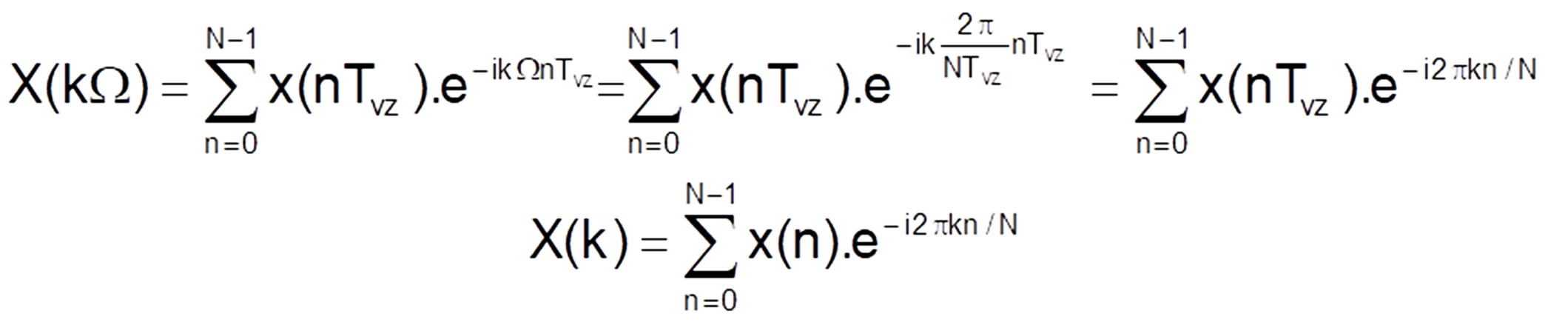 ZPĚTNÁ DISKRÉTNÍ FT – DFT-1
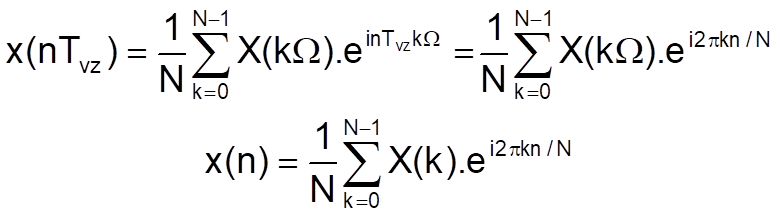 INVERZIBILITA DFT
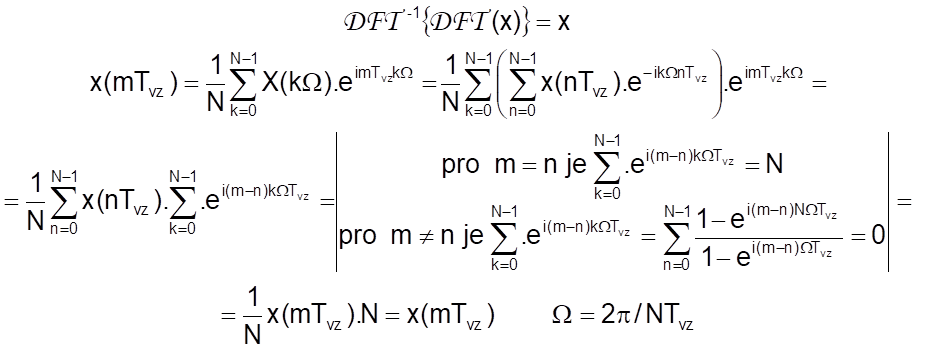 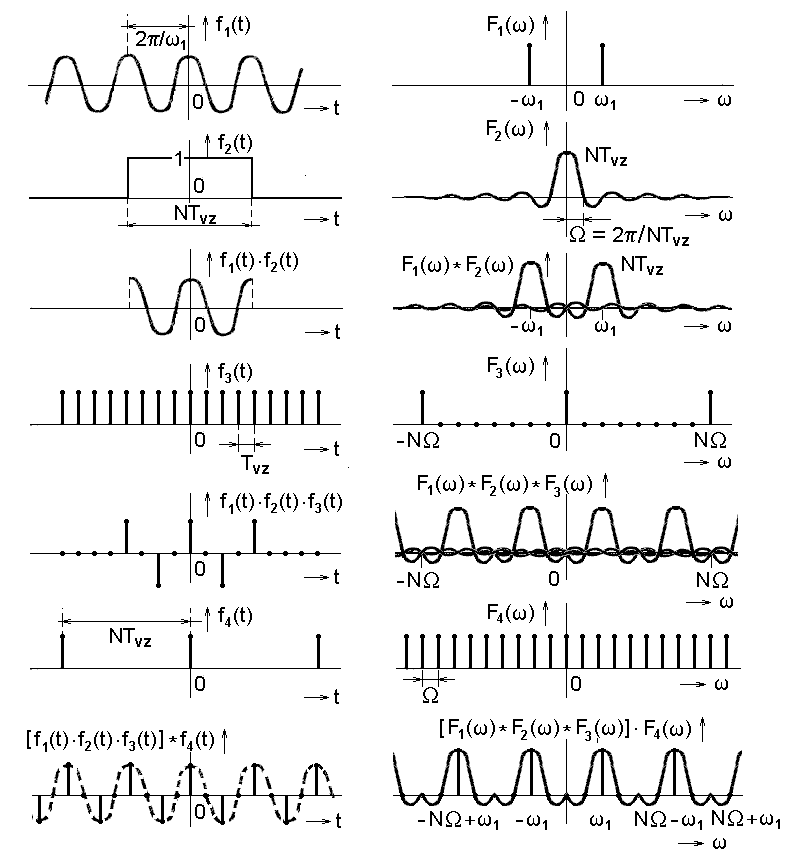 DFTω1 = 2Ω = 4/NTvz
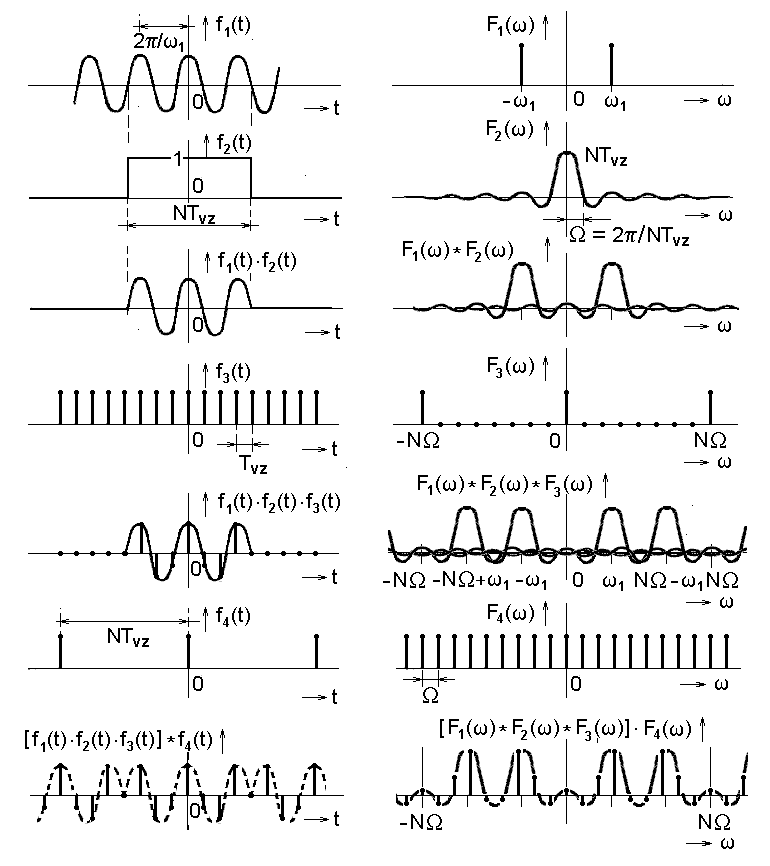 DFTω1 = 2,5Ω = 5/NTvz
DISKRÉTNÍ FOURIEROVA TRANSFORMACE - DFT
ZÁVĚR
je-li časová řada konečná a frekvenční spektrum diskrétní, pak její frekvenční spektrum je rovno spektru diskrétní Fourierovy řady s periodou rovnou době trvání časové řady